Crossing the boundaries of disciplines
The Holland Research School 
of Molecular Chemistry 
Excellence Traject
University of Amsterdam, VU Amsterdam 
and Leiden University
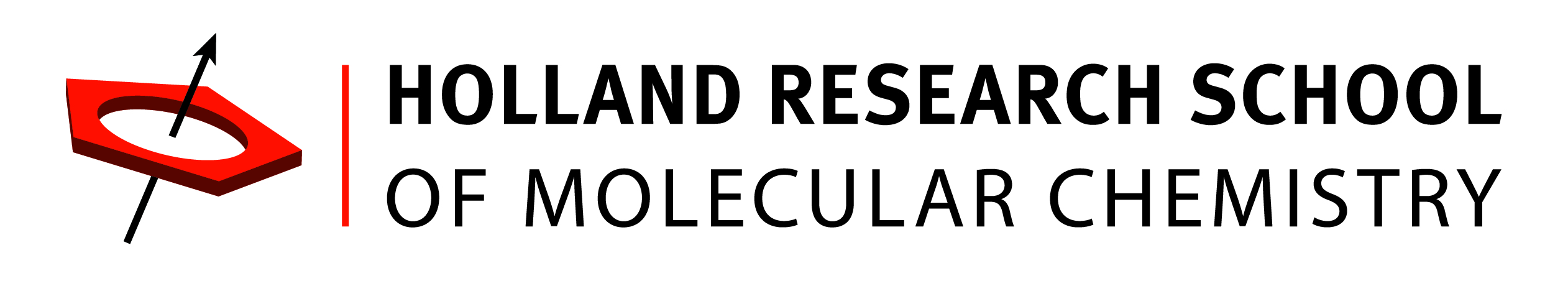 Multidisciplinary Traject
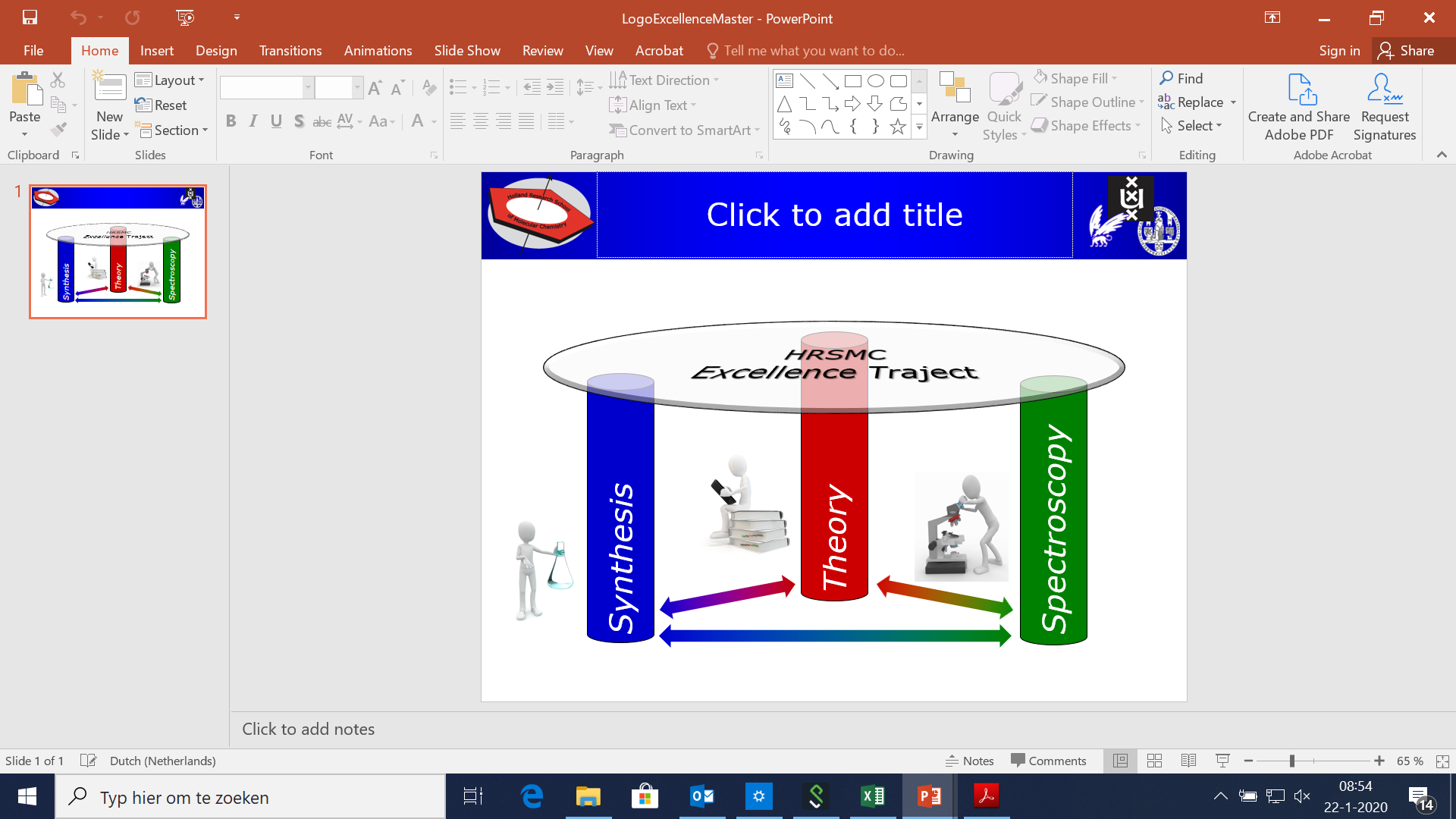 Become an expert in synthesis, theory and spectroscopy
Build your network amongst staff members of the three universities

Opportunity to be recommended for a PhD position
HRSMC Excellence Traject
You will follow one of the regular Chemistry Master programs of UvA/VU or UL (120 EC)
In addition you will follow a traject of at least 15 EC consisting of
1 graded rotation in the other city (6 EC)
1 course in the other city (6 EC)
Non-graded research proposal with optional pitch presentation (3 EC)
15 EC HRSMC traject will be on extracurricular part of diploma supplement (with individual marks)
Students are allowed to participate in HRSMC PhD Schools and Courses and the yearly symposium
Mentioned on the HRSMC Certificate
3
[Speaker Notes: Hier moeten we misschien opmerken dat voor UvA/VU studenten het extracurriculaire gedeelte meegenomen wordt voor de cum laude bepaling. Bij de UL is dit niet het geval.]
HRSMC Excellence traject
Courses

Follow a course at another university involved
Follow one course within each research area of the HRSMC (Synthesis, Spectroscopy and Theory). For an overview look here.
Rotations

Long rotation and 2 short rotations
The three rotations cover at least 2 of the 3 research areas of the HRSMC (Synthesis, Spectroscopy and Theory)
One short rotation at another university involved
Research proposal
Research proposal (3EC) and pitch

Research Proposal (3EC)
In cooperation with 2 staff members (topic covering 2 different themes) 
Complete freedom in choosing topic (within the 3 themes)
should be assessed with a ‘pass’

5 Minute pitch for a jury of HRSMC staff members

Best pitch is awarded
€ 1500,- (for a contribution) to attend conference or course/training.
€450  (free to spend)
5
HRSMC Certificate
Total programme of 135 EC within study programme of maximum 2.5 years

Apart from the regular Master certificate you will receive a separate HRSMC certificate with the followed HRSMC PhD Schools and Courses 

If Excellence Traject is not completed within 2.5 years
Registration of additional ECs on regular diploma supplement 
No HRSMC certificate
HRSMC – Activities
Five different Summer Schools 
	1. Organic Synthesis (2021)
	2. Metal-Organic Chemistry 
	3. Spectroscopy (2022)
	4. Photochemistry (July 2020)
	5. Understanding Molecular Simulation 
	(Han-sur-Lesse Winter school ‘Theoretical 
    Chemistry & Spectroscopy)

Synthetic chemistry problem solving sessions (twice a year)
(2022)
(Jan.  2021)
HRSMC – Activities
Three different inter-university courses   
	1. Molecular Modeling 
	
   2. Physical Methods in Inorganic Chemistry 

	3. Photophysics, Photochemistry & Photobiology
	
Symposia and staff meeting (yearly)
(2021 or 2022)
(2021)
Participating research groups
Theme 1: Synthesis, Characterisation, Reactivity and Properties of Molecules
Participating research groups
Theme 2: Physical Chemistry and Spectroscopy
Participating research groups
Theme 3: Theoretical Chemistry
Application
Apply for chemistry MSc track at the UvA, VU or UL
 
In addition, apply at the HRSMC for the Excellence traject
Criteria
average BSc grade >8 (cum laude): automatic selection for interview 
<8: recommendation letter needed of (assistant/associate) professor providing evidence that you belong to top 10%

Send before June 12 to the HRSMC office:
BSc grades
Motivation letter 
Recommendation letter if necessary

Interviews are planned for June 26